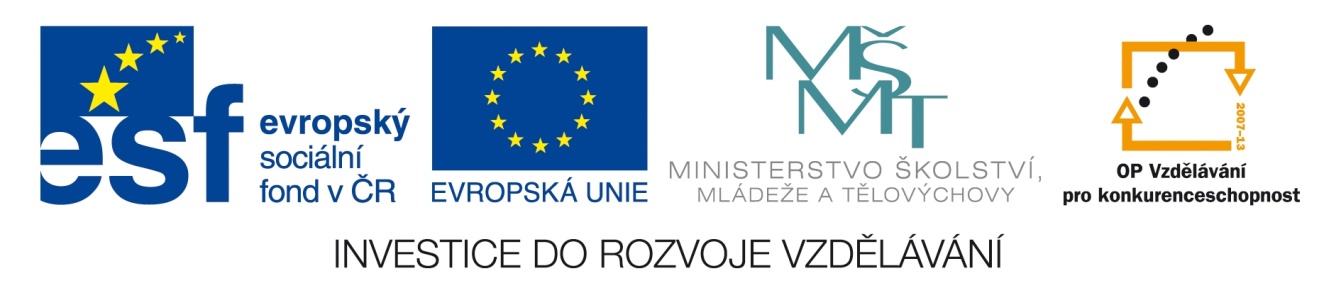 Registrační číslo projektu: CZ.1.07/1.1.38/02.0025
Název projektu: Modernizace výuky na ZŠ Slušovice, Fryšták, Kašava a Velehrad
Tento projekt je spolufinancován z Evropského sociálního fondu a státního rozpočtu České republiky.
DOPRAVA
Z_153_Hospodářství_Doprava
Autor: Mgr. Helena Nováková

Škola: Základní škola Slušovice, okres Zlín, příspěvková organizace
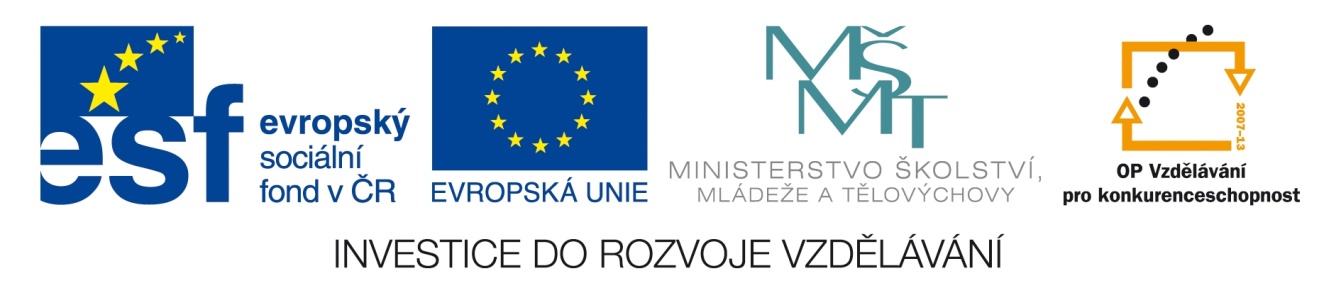 Anotace:
Digitální učební materiál je určen pro seznámení žáků se základy učiva o dopravě a jejich základních pojmech
Materiál vysvětluje látku aktivní formou s možností zapojení žáků třídy do vyučovacího procesu
Je určen pro předmět zeměpis a ročník devátý
Co je hlavním obsahem činnosti v dopravě?
přemísťování ...
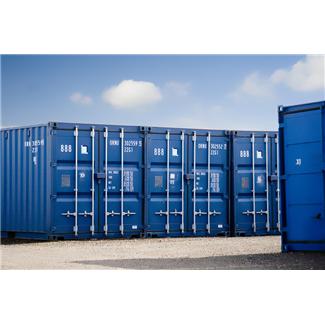 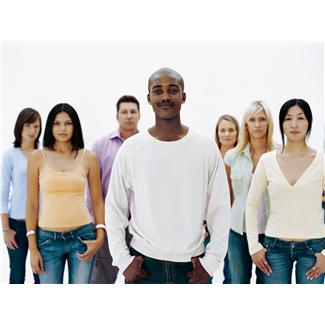 nákladů
osob
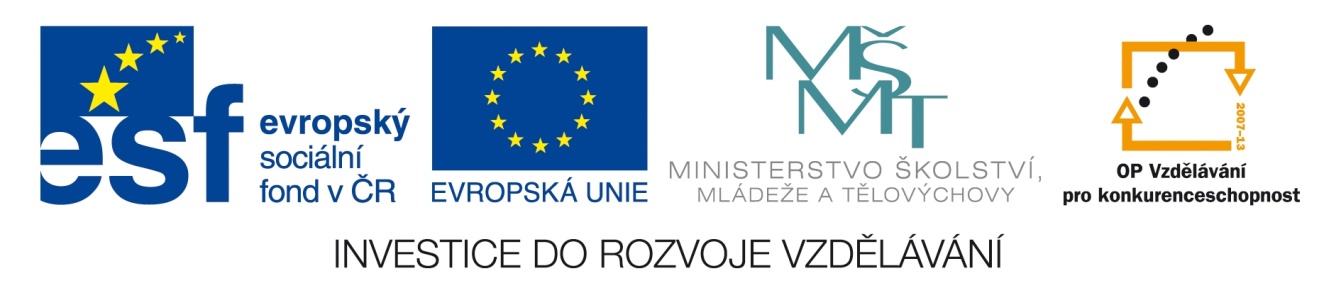 Co všechno je potřeba k uskutečnění dopravy?
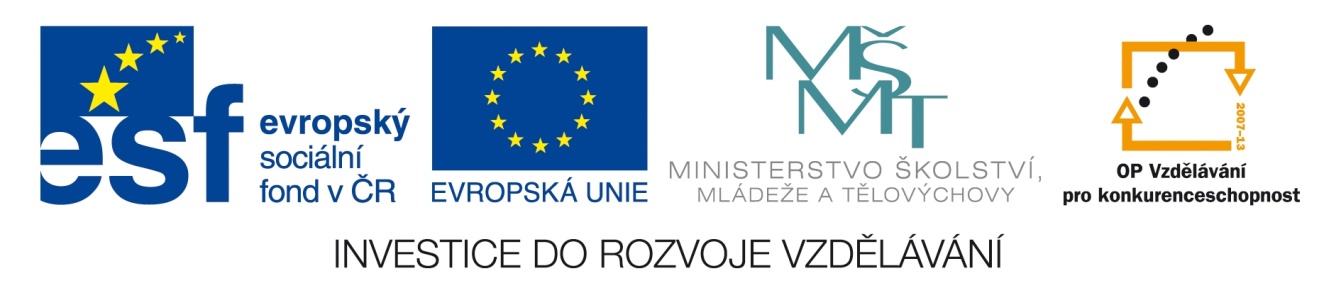 cesty
prostředky
zařízení
Podle druhu přepravy dělíme dopravu na:
OSOBNÍ
NÁKLADNÍ
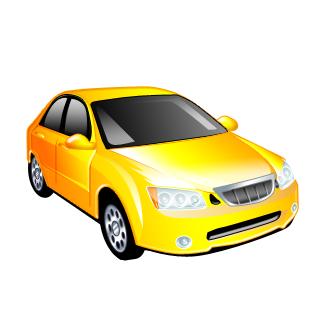 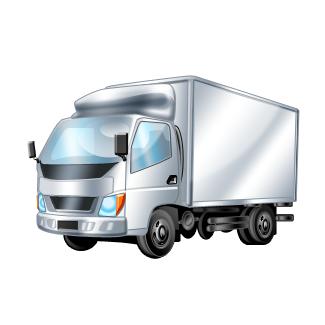 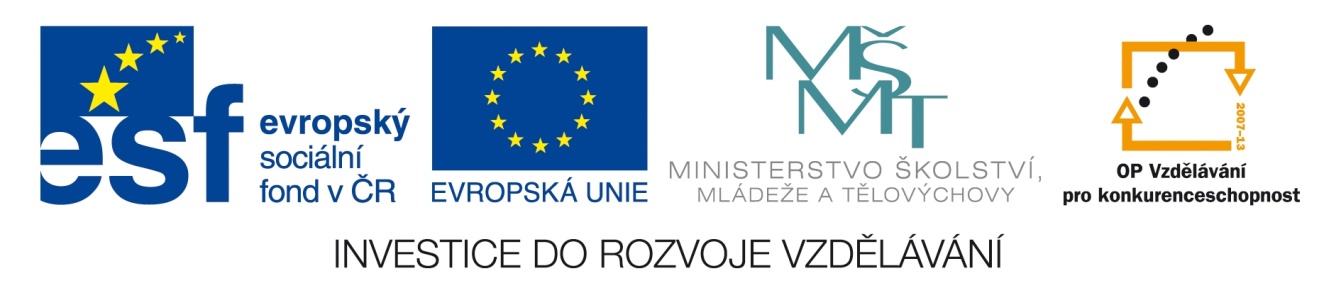 Podle dopravních prostředků  a dopravních cest dělíme dopravu na:
tzv. spoje
doprava el. energie
suchozemskou
železniční
námořní plavba
Vybarvěte stejnou barvou druh dopravy, který patří k jednotlivým kategoriím
vodní
letecká
vzdušnou
říční
silniční
doprava zpráv a informací
potrubní
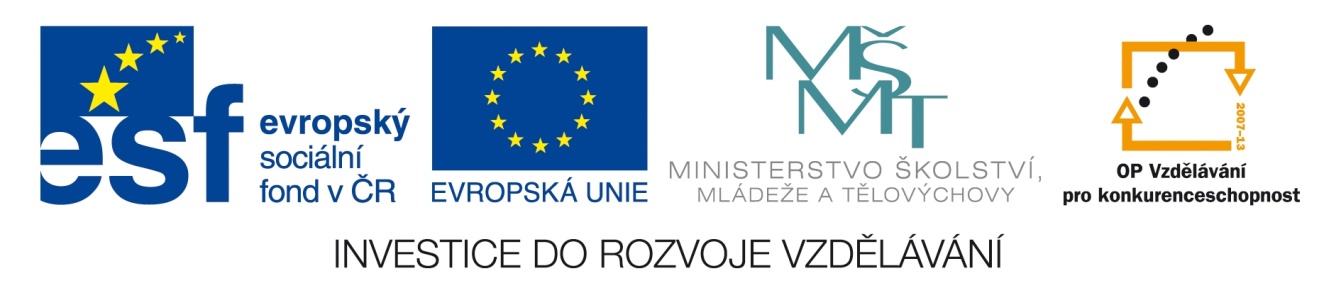 Úkol: Spojte, co k sobě patří
dopravní síť

dopravní uzel

dopravní infrastruktura
místo, kde se koncentruje více druhů dopravy

dopravní síť spolu s dopravními uzly

silnice, dálnice, železnice apod.
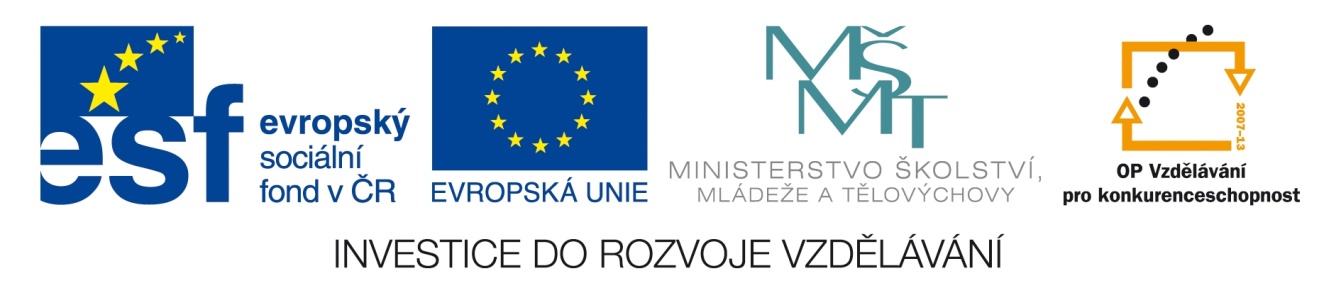 A teď pár zajímavostí....
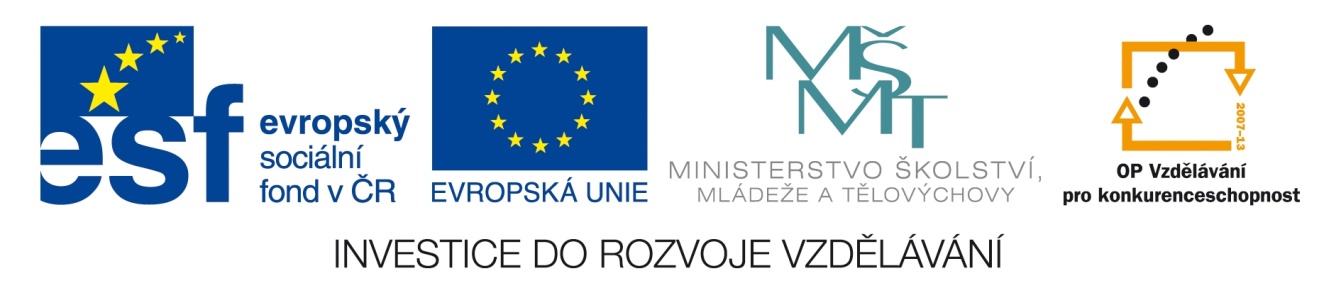 V jakém roce se vyrobil první automobil na území Česka?
1897
1997
2000
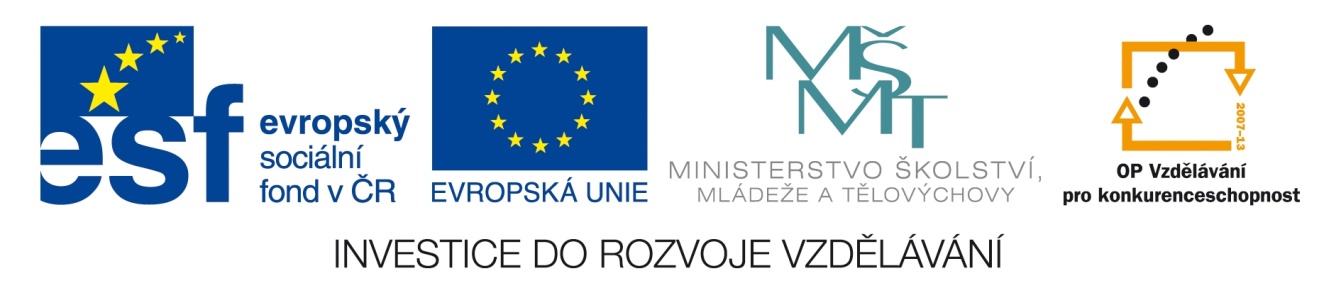 Kde sídlí největší český výrobce automobilů ŠKODA AUTO?
Mladá Boleslav
odpověď
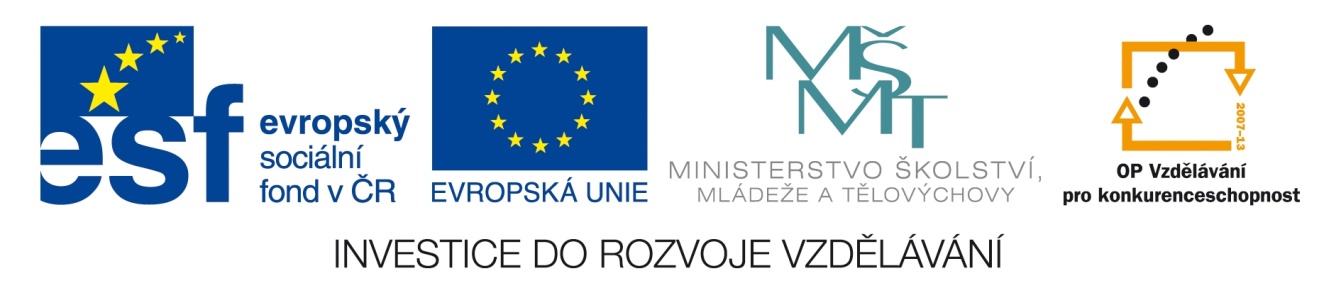 Který výrobce automobilů sídlí v Kopřivnici?
TATRA
odpověď
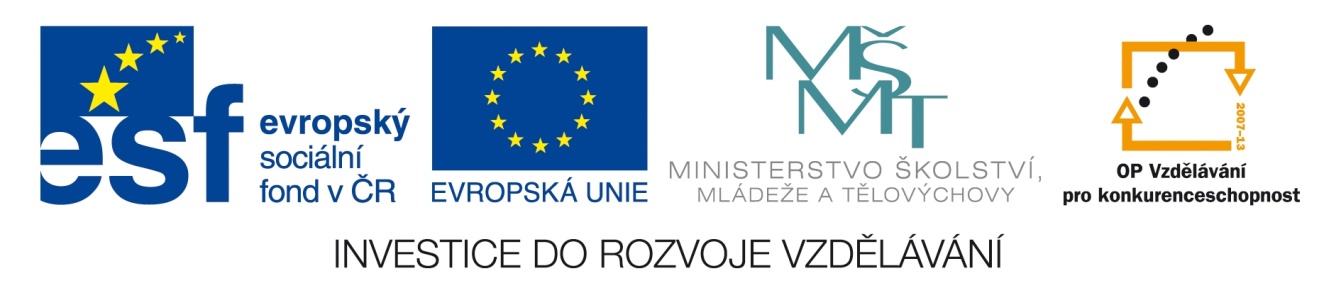 Která z uvedených firem dříve vyráběla letadla?
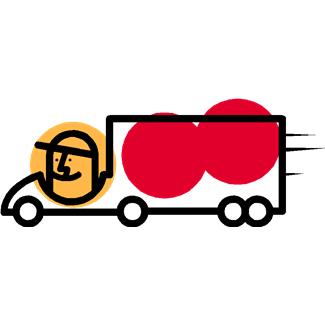 AVIA
TATRA
ZETOR
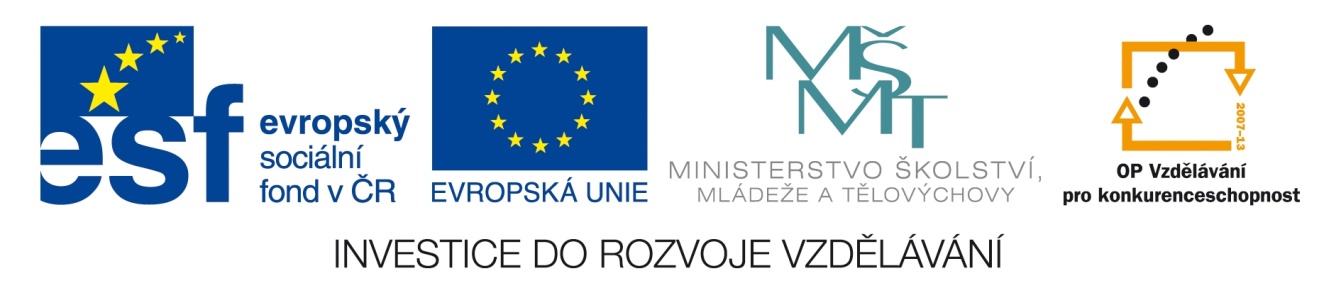 Zdroje obrázků:
http://office.microsoft.com
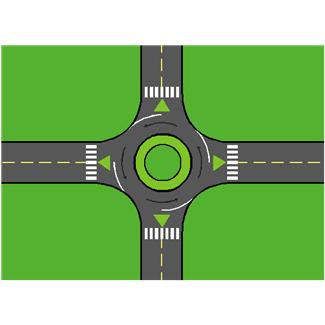 konec ;-)
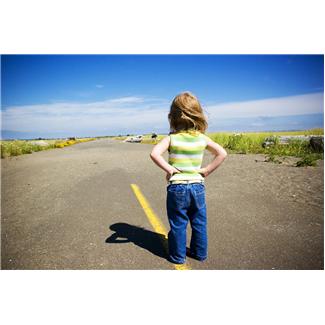 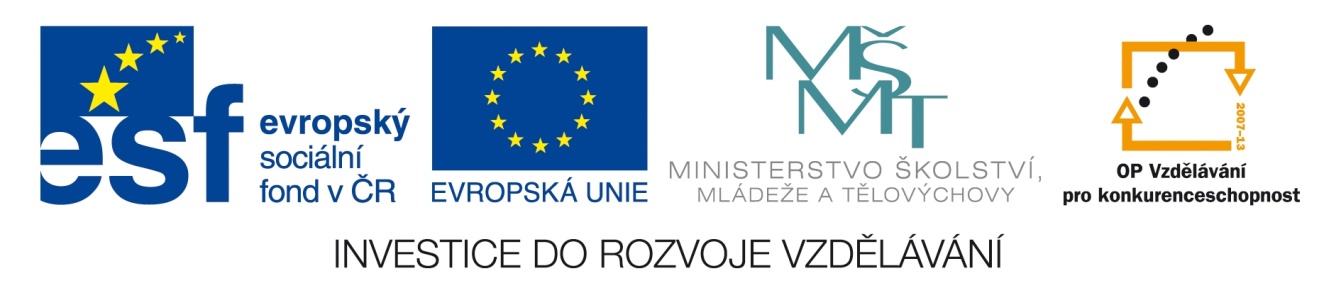